Jesus auf dem TränenbergLukas 19,41 - 48
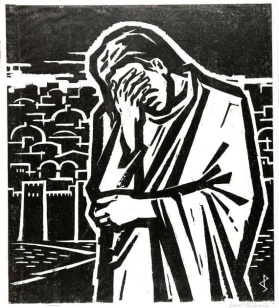 Jesus weint über Jerusalem
Paul Sinkwitz 1986
https://st.museum-digital.de/singleimage?imagenr=100411
Jesus auf dem TränenbergLukas 19,41 - 48
Das Gnadengericht
Das Zorngericht
Jesus auf dem TränenbergLukas 19,41 - 48
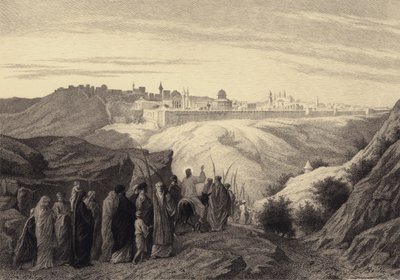 Jesus weint über Jerusalem
Albert Robida 1872
Public domain
Jesus auf dem TränenbergLukas 19,41 - 48
Das Gnadengericht
Das Zorngericht
Das Reinigungsgericht
Das Verstockungsgericht
Jesus auf dem TränenbergLukas 19,41 - 48
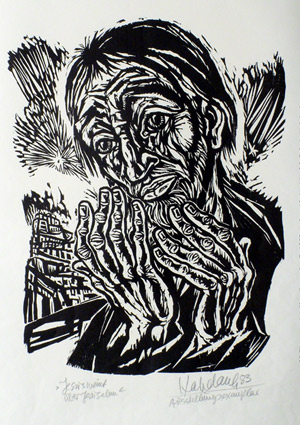 Jesus weint über Jerusalem
Walter Habdank 1982 https://www.rpp-katholisch.de/Materialien/tabid/69/word/thkm/mt/5/sp/1/action/search/Default.aspx